SOSYAL BİLİMLER ENSTİTÜSÜ
Misyon - Vizyon
SİÜ Sosyal Bilimler Enstitüsü hem ulusal hem uluslararası düzeyde bilimsel araştırmalar yapar lider bir enstitü olma hedefiyle yola çıkmıştır.
Sürekli gelişme hedefiyle bilimsel ahlakı esas alan, toplumsal fayda yaratmaya öncelik veren Enstitümüz, bu vizyon doğrultusunda yerel, bölgesel, ulusal ve uluslar arası düzeydeki paydaşlarıyla bölgesel ve ulusal kalkınmaya yönelik sosyal projeler oluşturmayı amaçlamaktadır.
Misyon - Vizyon
Enstitümüz; 
sosyal bilimler ve eğitim bilimleri alanlarında lisansüstü seviyede araştırmalar yapan
sorunlara bilimsel çözümler üretebilmeyi hedefleyen, 
olaylara eleştirel ve sorgulayıcı bakış açısıyla yaklaşan,
 disiplinler arası çalışmaya önem veren, 
analitik düşünme becerisini geliştirmiş,  girişimci, dil ve zihinsel berecileri gelişmiş, üst düzeyde insan gücü yetiştirerek ülkemize kazandırmayı hedefleyen 
bir kurum olarak bu yöndeki çalışmalarını hızla sürdürmektedir.
PERSONEL DURUMU
EĞİTİM ÖĞRETİM FAALİYETİ YÜRÜTÜLEN PROGRAMLAR
EĞİTİM BİLİMLERİ ANA BİLİM DALI
İKTİSAT ANA BİLİM DALI
TARİH ANA BİLİM DALI
TÜRK DİLİ VE EDEBİYATI ANA BİLİM DALI
TEMEL İSLAM BİLİMLERİ ANA BİLİM DALI
TÜRKÇE VE SOSYAL BİLİMLER EĞİTİMİ ANA BİLİM DALI
FELSEFE VE DİN BİLİMLERİ ANA BİLİM DALI
İNGİLİZ DİLİ EĞİTİMİ ANA BİLİM DALI
COĞRAFYA ANA BİLİM DALI
ENSTİTÜMÜZÜN TOPLAM ÖĞRENCİ SAYISI
YABANCI UYRUKLU ÖĞRENCİ SAYILARI
MEZUN ÖĞRENCİ SAYILARI
2024 YILINDA AÇILAN PROGRAMLAR
Sosyoloji ABD 

İslam Tarihi ve Sanatları ABD

Sosyal Bilgiler Eğitimi Bilim Dalı
SUSBİD
Dergimiz 2013 yılında yayın hayatına başlamış olup uluslararası hakemli dergi statüsündedir.
Dergimiz https://dergipark.org.tr/tr/pub/susbid adresinden makale kabul etmekte olup yine aynı platform üzerinden elektronik ortamda yayımlanmaktadır.
Yılda 2 (iki) sayı yayımlanmakta olup ortalama 40 makale gelmektedir. Bunların yaklaşık %50’si ön incelemeden veya hakem sürecinden olumsuz sonuçlanmakta, süreci başarıyla tamamlananlar yayım sürecine alınmaktadır.
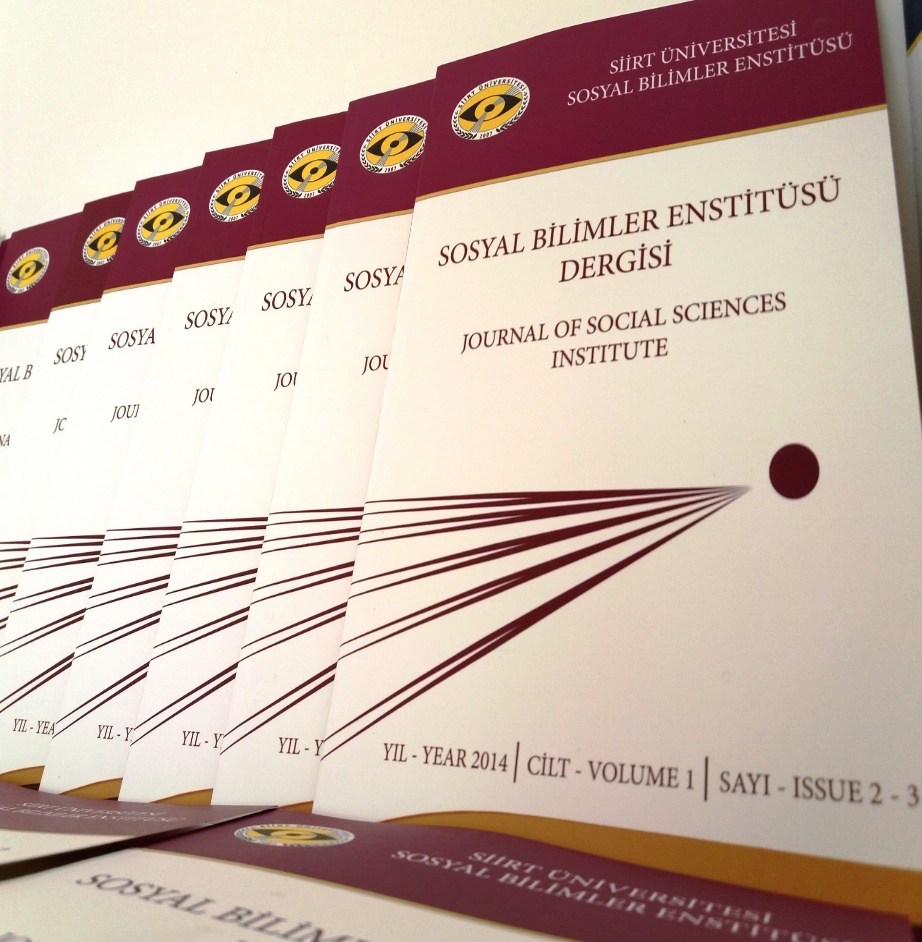 SOSYAL BİLİMLER ENSTİTÜSÜ DERGİSİ
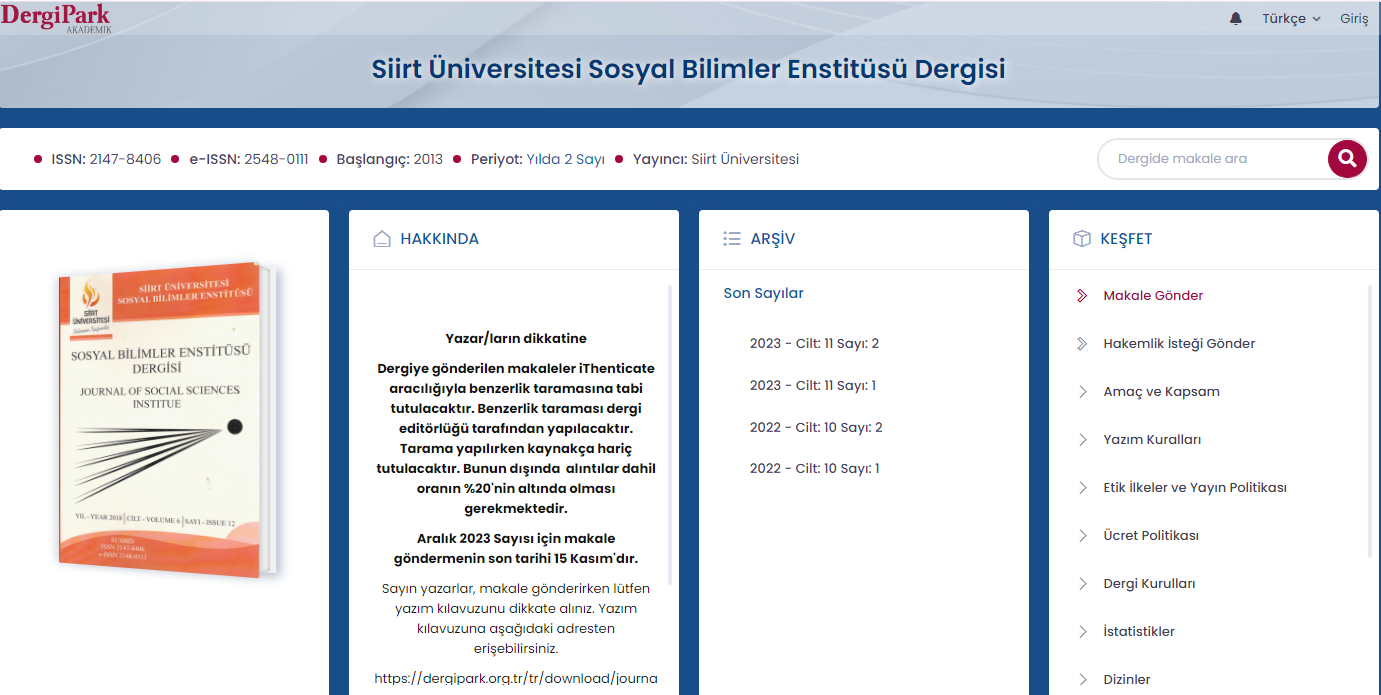 Dergimizin Tarandığı Dizinler
ÖDENEK DURUMU NORMAL ÖĞRETİM
ÖDENEK DURUMU İKİNCİ ÖĞRETİM
EK DERS ÖDEMELERİ NORMAL ÖĞRETİM
EK DERS ÖDEMELERİ İKİNCİ ÖĞRETİM
BÜTÇE HARCAMALARI
Yapılan İşler
TR Dizin Dergi Değerlendirme Kriterleri doğrultusunda derginin yayın ilkeleri, web sayfası ve mizanpajı tamamen yenilenmiştir. Bunun yanında Yayın ve Danışma Kurulu farklı alanlardan ve çeşitli üniversitelerden akademisyenlerden oluşturulmak suretiyle yenilenmiştir.
Başta MLA ve OIndex Copernicus olmak üzere çeşitli uluslararası index ve dijital platformlara başvurulmuş ve kabul alınmıştır. EBSCOHOST ve ERIH PLUS başvuru süreçleri ise devam etmektedir.
YAPILAN İŞLER
Dergimiz TR Dizin takibinde olup 2024 yılının ilk yarısına kadar olumlu veya olumsuz sonuçlanması tahmin edilmektedir.
Arşiv Odası düzenlendi
Bir adet enstitüde olmak üzere toplam yedi adet sanal sınıf ortamı sağlandı. 
KİDR kapsamında Enstitümüzde yaptığımız bazı yenilik ve değişimlerle olgunluk seviyemizi 4’e (Dört) çıkarmış olduk.
Kurumsal Akreditasyon Programı kapsamında
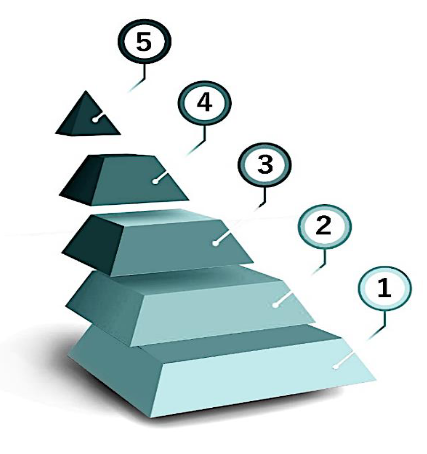 YÖKAK Olgunluk Düzeyi
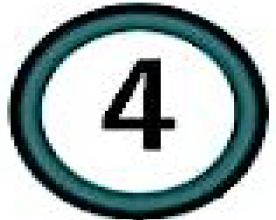 Planlama, Uygulama, Kontrol Etme ve Önlem Alma
KALİTE ÇALIŞMALARI KAPSAMINDA ALINAN KARARLAR
Anabilim dallarında açılan her ders için dönem sonunda “Ders Değerlendirme  Formu” oluşturup değerlendirme yapılması
 Ders müfredatlarının düzenlenmesi 
Dönem Projesi ve Seminer Yazma Esaslarının Belirlenmesi 
Bologna Sürecine uygun ders müfredatlarının düzenlenmesi
Tez savunma sürecinde öğrencilere cübbe giyiminde rengin uygun olmaması nedeniyle yeni cübbelerin temin edilmesi
ENSTİTÜ İHTİYAÇ VE TALEPLERİ
Öğrenci otomasyon sisteminin lisans bölümlerinden bağımsız olarak enstitüler bünyesinde kontrolünün sağlanması 
İdari personel eksikliği bulunması nedeniyle yeterli miktarda personelin görevlendirilmesi (üç (3) adet idari personel ve  bir (1) adet hizmetli)
Enstitü koridoruna enstitümüzün koridoruna üzerinde görsellerde belirtilen düzenlemenin yapılması hususunda gerekli iznin verilmesi
ENSTİTÜ İHTİYAÇ VE TALEPLERİ
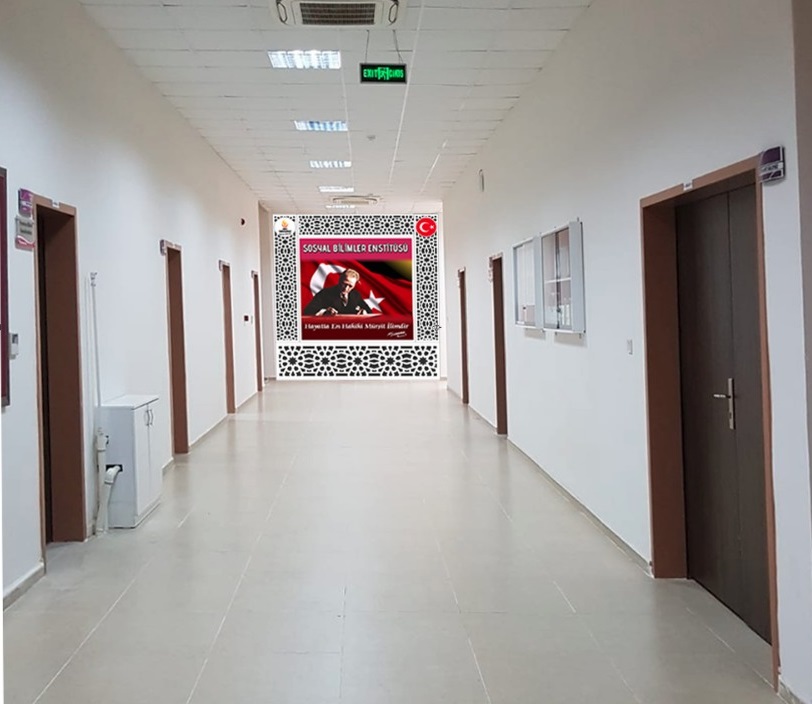 ENSTİTÜ İHTİYAÇ VE TALEPLERİ
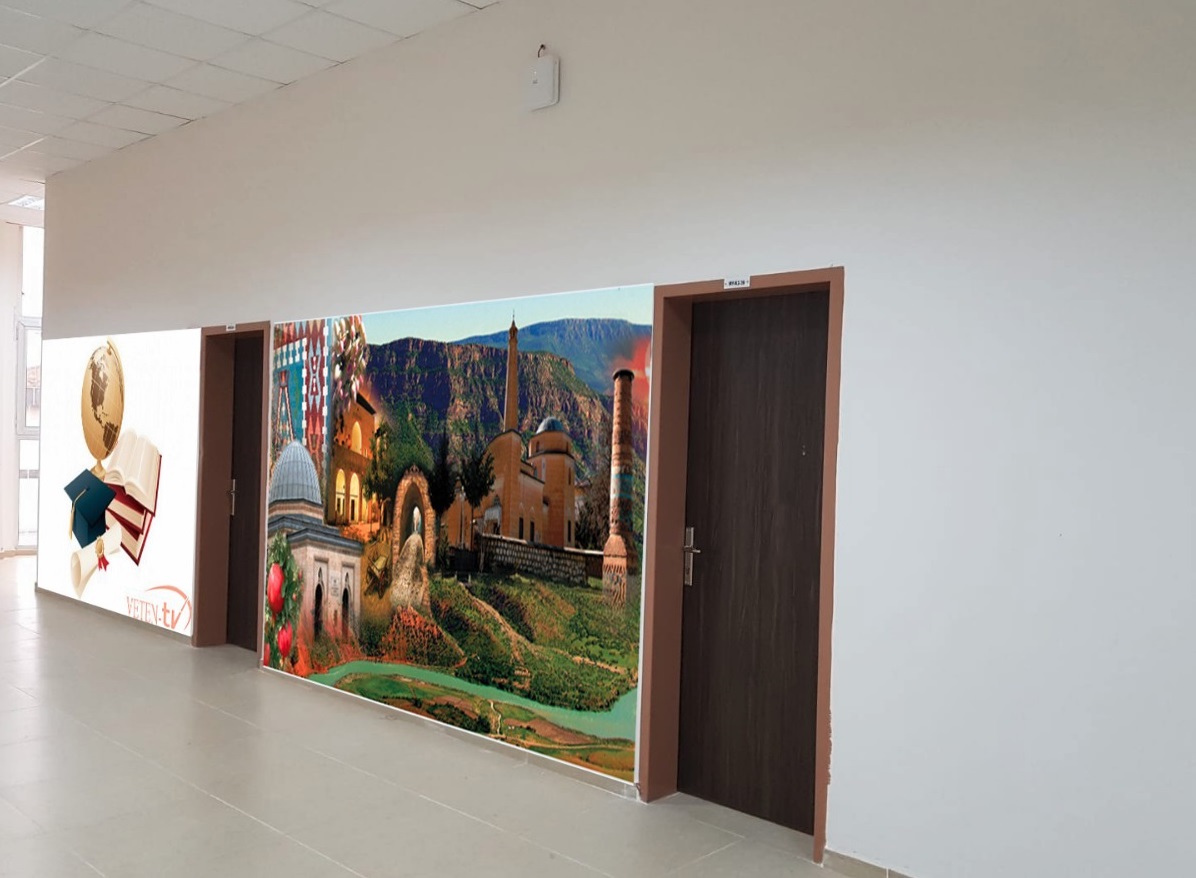 ENSTİTÜ İHTİYAÇ VE TALEPLERİ
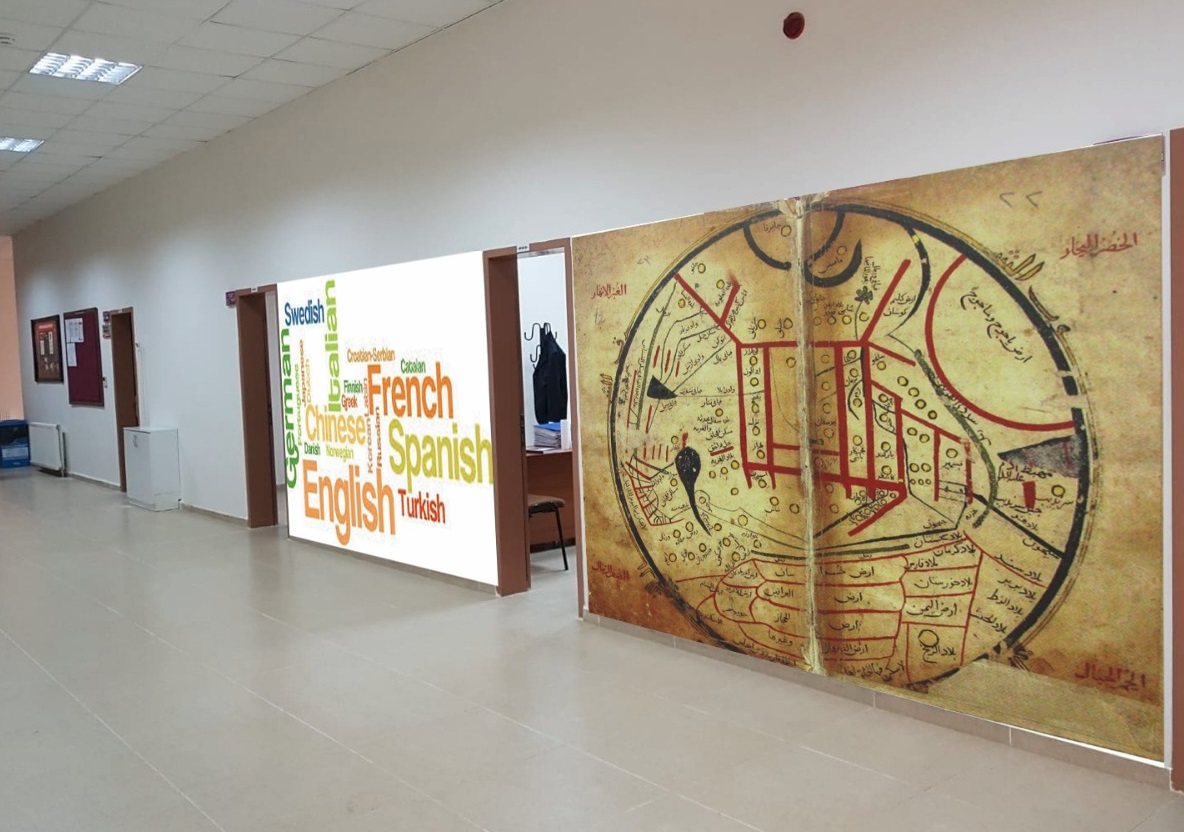 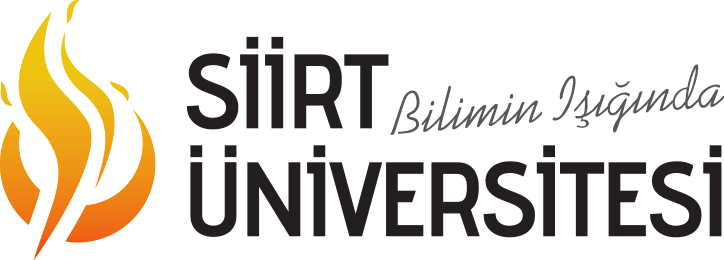